American Legion Department of OhioLegislative
Suzette M. Heller, Past Department Adjutant, Legislative, VA&R, and National Security Director
District 12, 2nd Vice Commander, Post 0001 1st Vice Commander
734-358-4404   zheller1105@gmail.com
Learning Objectives
Be knowledgeable of Ohio Legislature website to access Legislators, Bills, and Resolutions.
 Be knowledgeable of Congress.gov website to access   Members of Congress, Bills, and Resolutions. 
 Be knowledgeable of the purpose of the American Legion Legislative and VA&R Division Office in Washington, D.C. 
 Be knowledgeable of interacting with State and Federal Elected Officials
2
[Speaker Notes: The learning objective for this lesson are….]
OHIO LEGISLATURE
https://www.legislature.ohio.gov/
“My Ohio Legislature”
Create Account
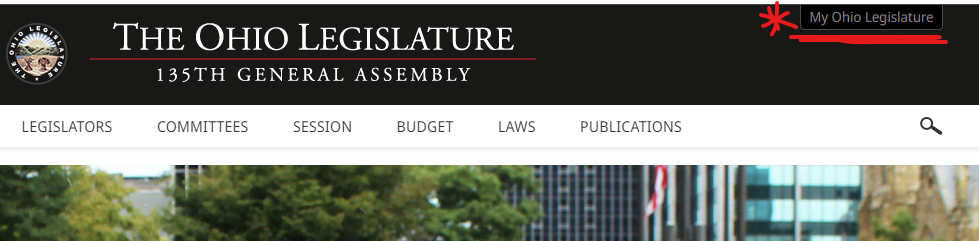 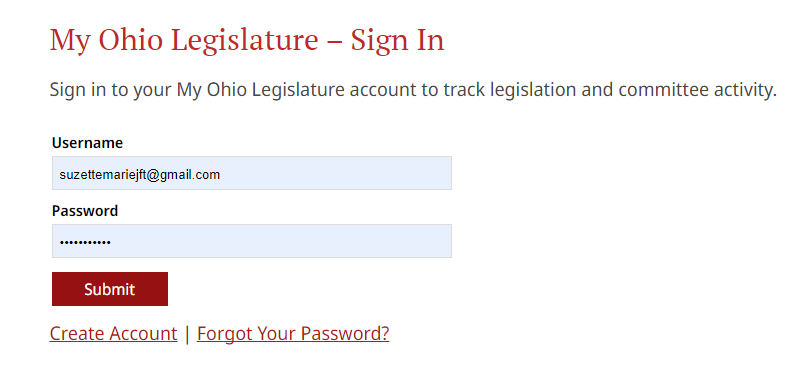 [Speaker Notes: Notes…]
OHIO LEGISLATURE
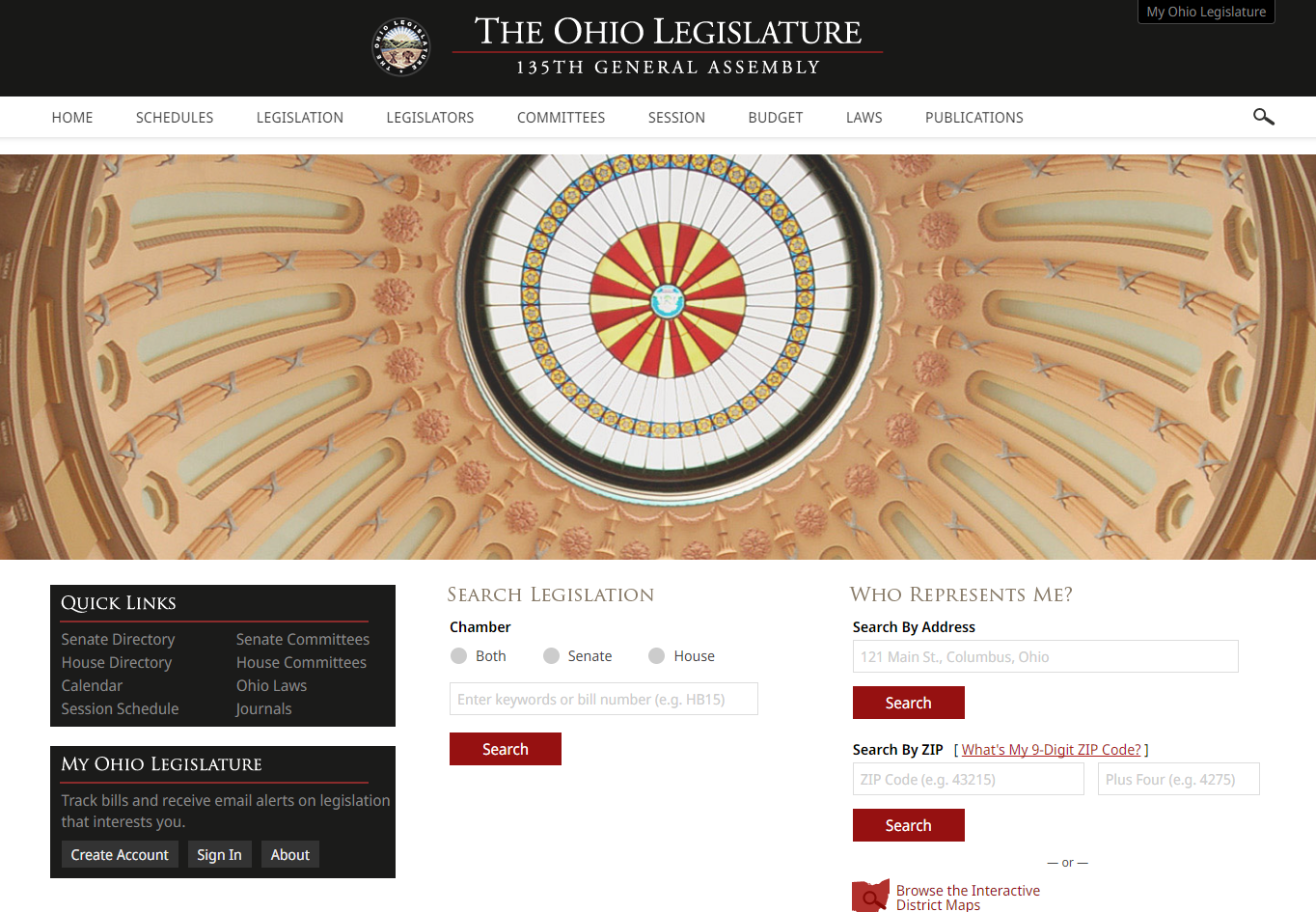 [Speaker Notes: Notes
.]
OHIO LEGISLATIVE REPORT
David K. Root, Member 
Email:  oh.leg.report@gmail.com
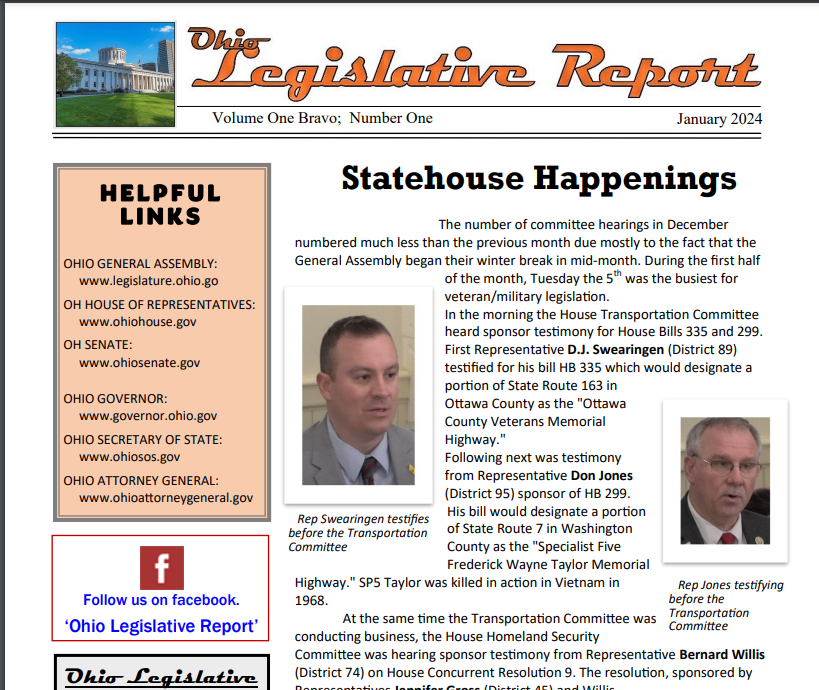 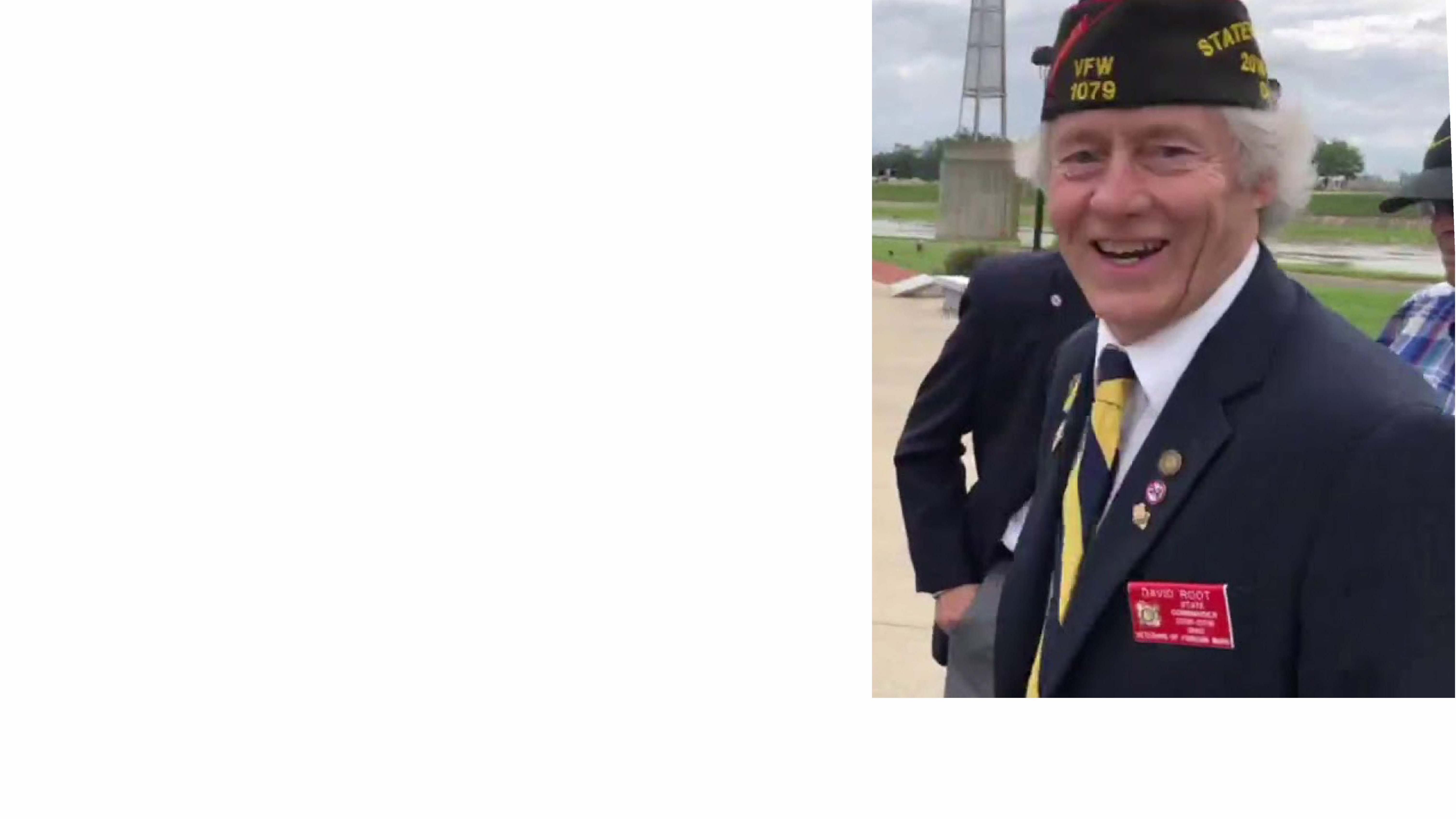 [Speaker Notes: Notes]
FEDERAL CONGRESSIONAL LEGISLATION
https://www.congress.gov/
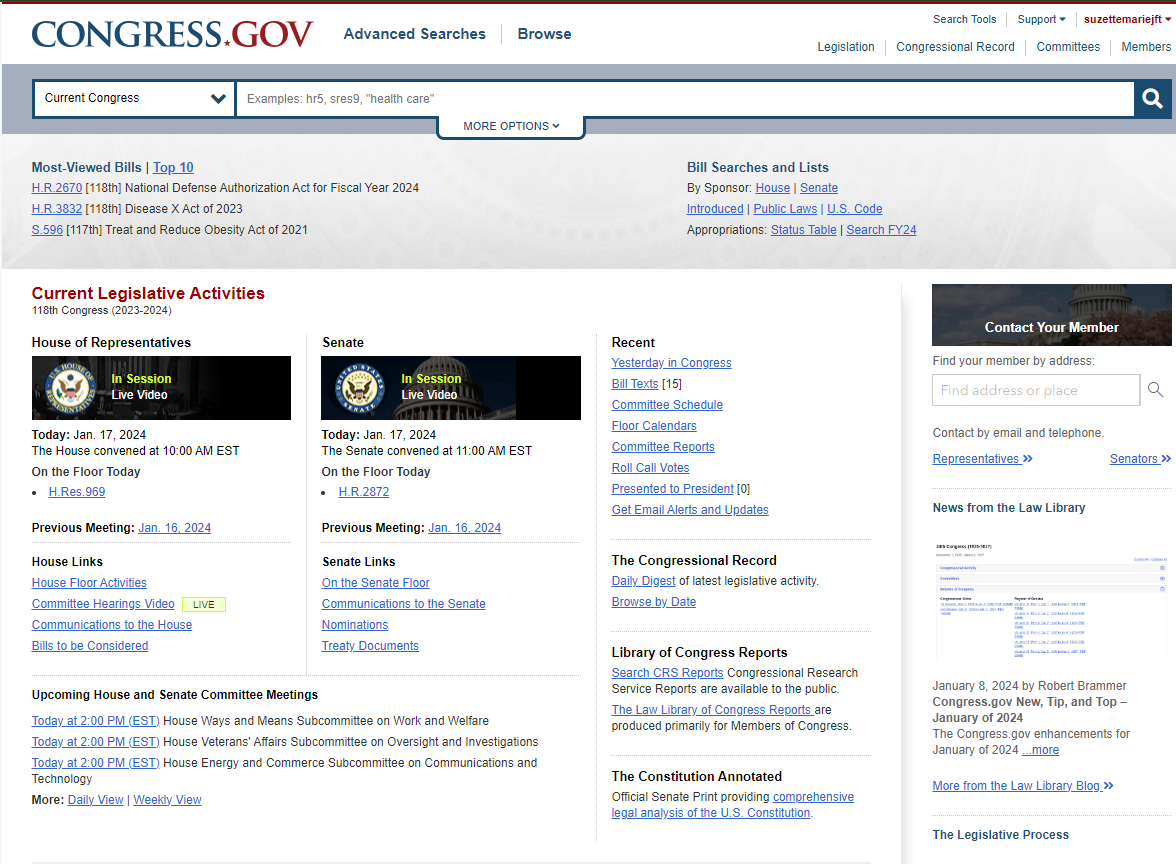 [Speaker Notes: Notes]
FEDERAL CONGRESSIONAL LEGISLATION
https://www.congress.gov/legislative-process
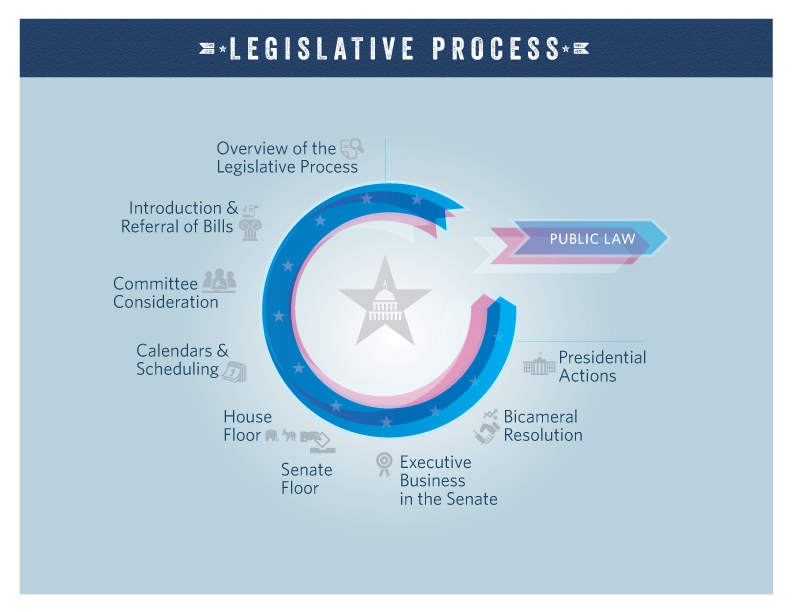 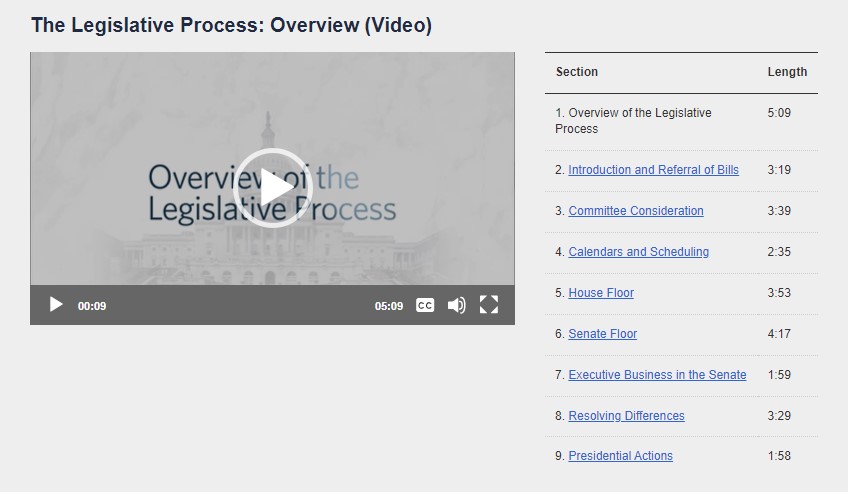 [Speaker Notes: Notes]
AMERICAN LEGION NATIONAL LEGISLATIVE DIVISION  (NLD) WASHINGTON D.C.
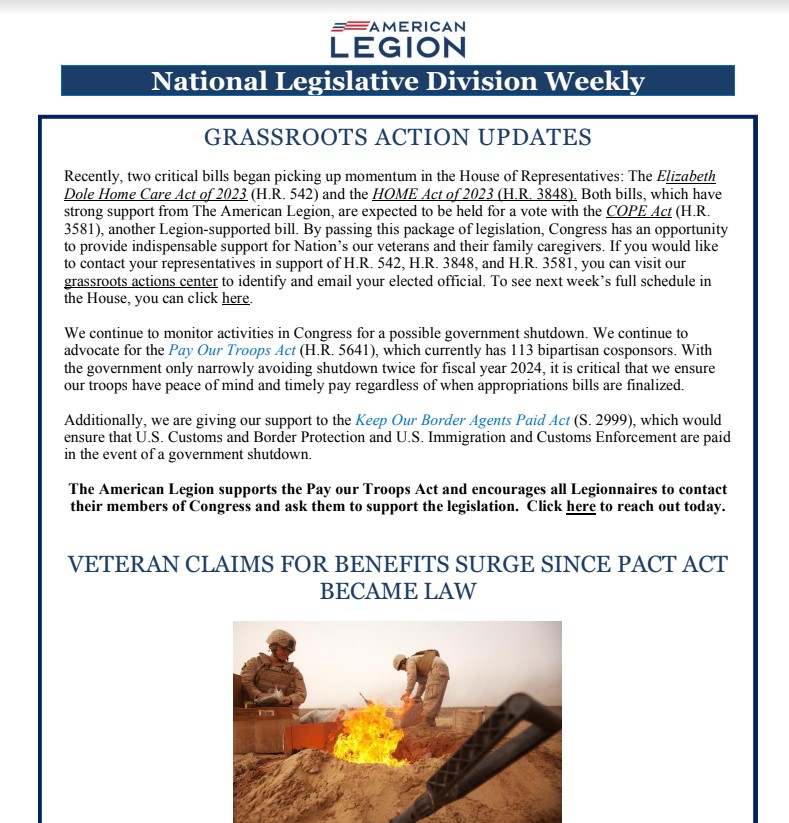 Grassroots Action Updates
Katherine Ryan
grassroots@legion.org 
Action of DC is Resolution Based 
Washington DC Conference Annual - February
[Speaker Notes: Notes]
INTERACTING WITH STATE LEGISLATORS AND MEMBERS OF CONGRESS
DO
RESEARCH YOUR LEGISLATOR
BE PREPARED
BE SPECIFIC – BE POSITIVE
ASK FOR ACTION - SOLUTION
KNOW THE ISSUE
USE TIME WISELY
BE CONSIDERATE OF THEIR TIME
PLAN OUT YOUR REMARKS
SOLICIT SUPPORT FROM YOUR LEGISLATOR
TELL THE TRUTH
BE RESPECTFUL
FOLLOW-UP: WRITE A THANK YOU NOTE
ADDRESS THEM PROPERLY 
FORGE RELATIONSHIPS 
VISIT LOCAL OFFICES AND WORK WITH STAFFERS
DON’T
BE DISRESPECTFUL 
BE UNPREPARED
DISMISS STAFF
MONOPOLIZE THE MEETING
TALK LOUDLY OR UNPROFESSIONALLY
CONFUSE THE LEGISLATIVE ISSUE 
LACK BREVITY
BE AFRAID TO SAY “I DON’T KNOW” “I’LL GET BACK WITH YOU”
BE CONFRONTATIONSL OR ARGUMENTATIVE
USE INAPPROPRIATE LANGUAGE
PROVIDE FALSE INFORMATION
FAIL TO FOLLOW UP
Summary
Access to state and federal legislation 
Resources for state and federal Legislation
Knowledge of the National Legislative Division
Do’s and Don'ts of interacting with a State
Legislator or Member of Congress (MOC)
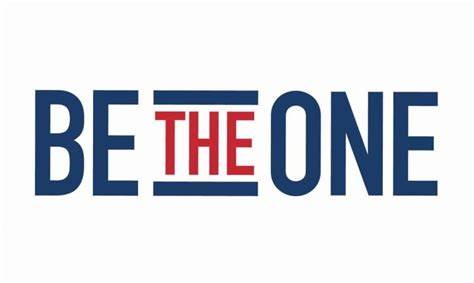 Questions
SUZETTE HELLER
                                                          EMAIL:  zheller1105@gmail.com
								    734-358-4404
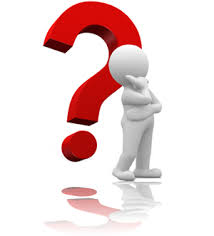 [Speaker Notes: Notes]